Low-cost modelling for bubble collapse displacement
Elijah Andrews
Ivo Peters
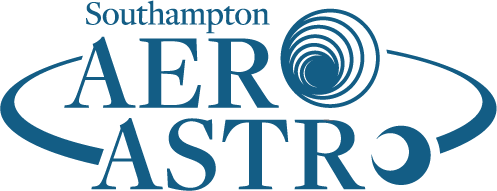 Cavitation bubbles collapse
Bubble is effectively a sink.
Flow to bubble is impeded by the boundary.
Bubble collapses towards the boundary forming a jet.
Jet has many applications.
Water
Bubble
2
[Speaker Notes: FUNDAMENTAL IDEAS:
- Usual explanation
- Remove part]
Cavitation bubbles collapse
Bubble is effectively a sink.
Flow to bubble is impeded by the boundary.
Bubble collapses towards the boundary forming a jet.
Jet has many applications.
3
[Speaker Notes: FUNDAMENTAL IDEAS:
- Usual explanation
- Remove part]
Bubbles collapse towards boundaries
Bubble is effectively a sink.
Flow to bubble is impeded by the boundary.
Bubble collapses towards the boundary forming a jet.
Jet has many applications.
Water
Bubble
Boundary
4
[Speaker Notes: FUNDAMENTAL IDEAS:
- Usual explanation
- Remove part]
Bubbles collapse towards boundaries
Bubble is effectively a sink.
Flow to bubble is impeded by the boundary.
Bubble collapses towards the boundary forming a jet.
Jet has many applications.
5
[Speaker Notes: FUNDAMENTAL IDEAS:
- Usual explanation
- Remove part]
Laser-induced cavitation
6
Bubbles collapsing near a flat plate
1 mm
A very simple mirror sink model
8
Splitting the sink into many
9
Splitting the sink into many
10
Splitting the sink into many
11
Modelling complex geometries
12
The Rayleigh-Plesset equation
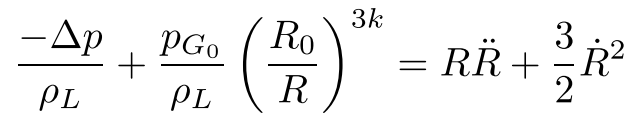 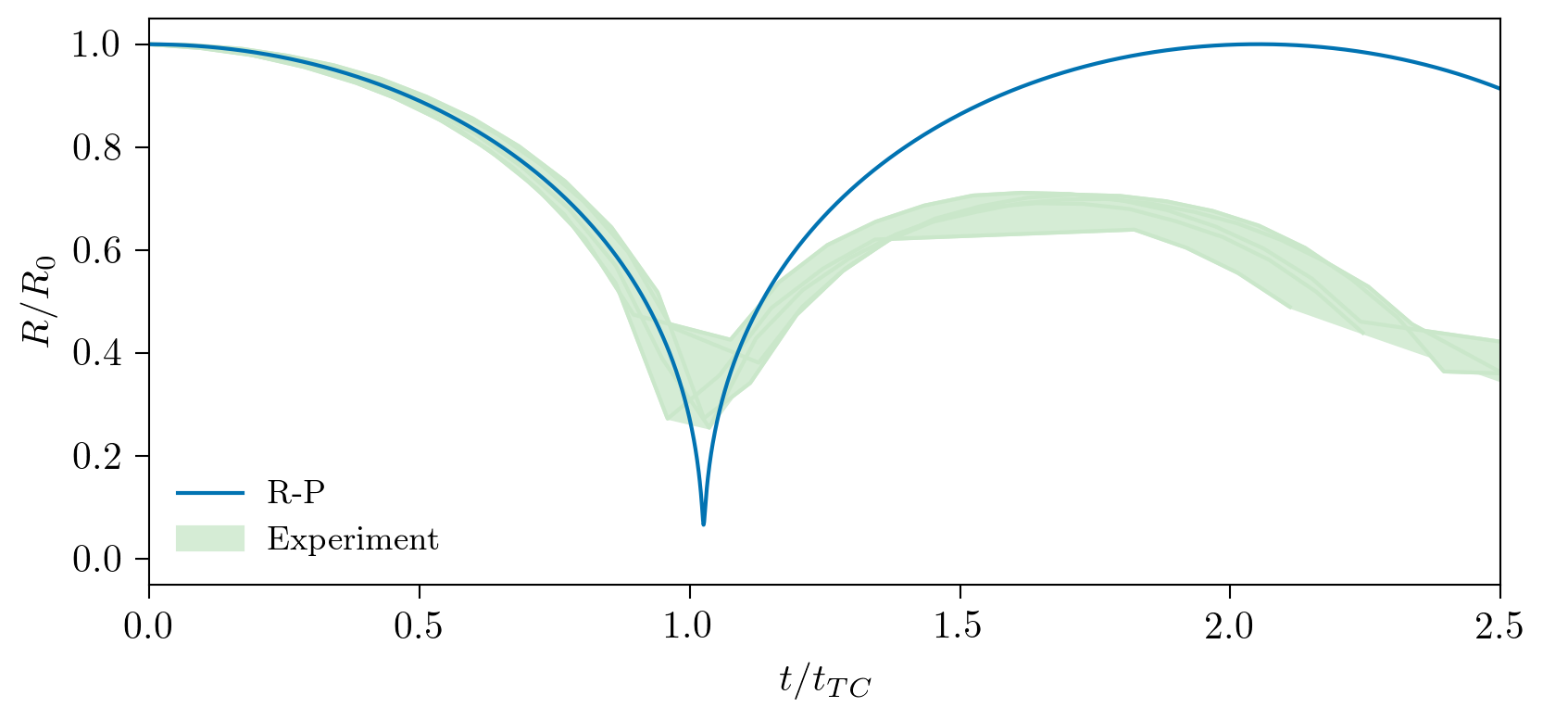 13
Boundary Element Method (BEM)
14
Boundary Element Method (BEM)
Slot anisotropy map
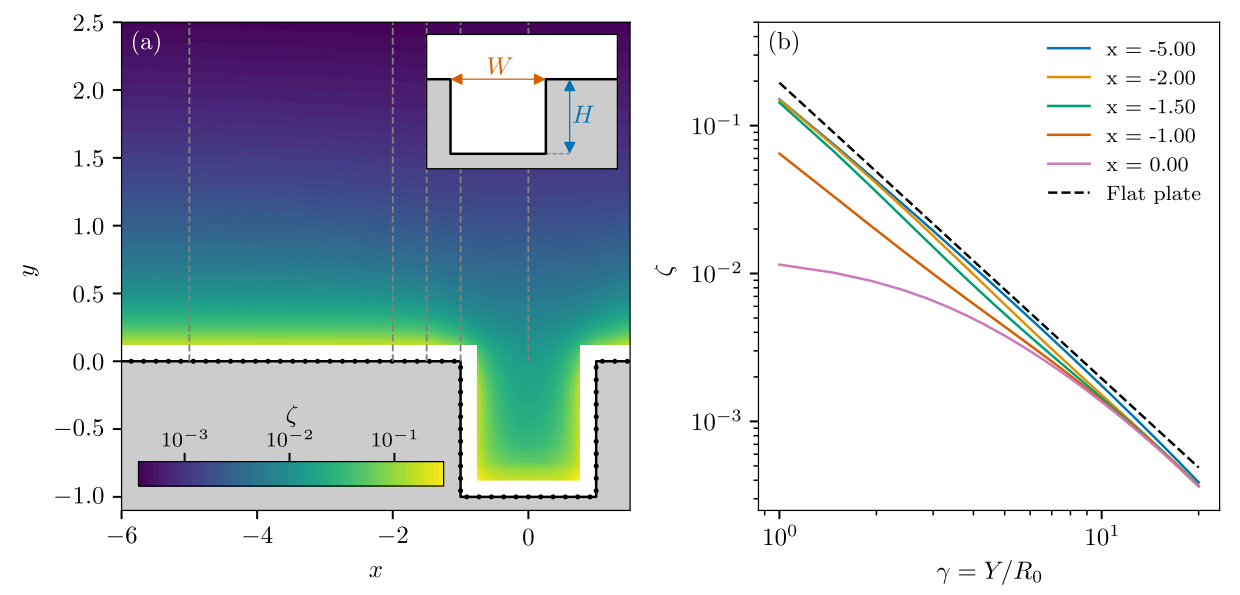 16
Other anisotropy maps
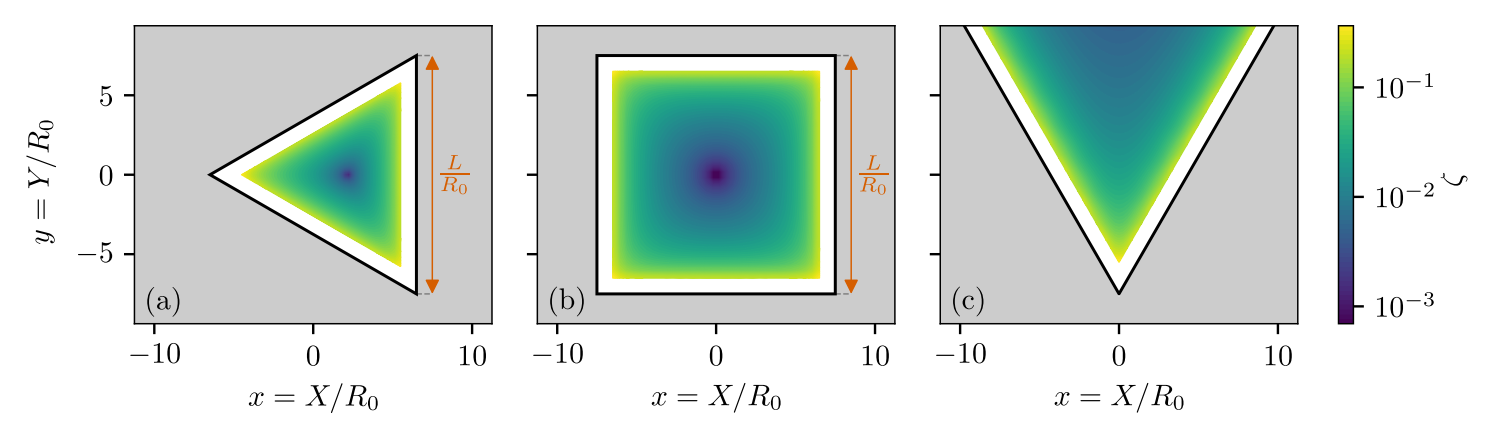 17
Lots of different bubbles and geometries
The same movies normalised
Analysing the bubbles
20
[Speaker Notes: MEASUREMENT OF DISPLACEMENT:
Want to characterise collapse [asymmetry/anisotropy]…
Measuring from maxima because slow...
Standoff parameter...
Typically, the greater the standoff...]
All data collapses!
Summary
Bubbles in very different geometries can behave similarly
A simple model reduces the geometric conditions to a single parameter
This model causes bubble displacement data for all geometries to collapse
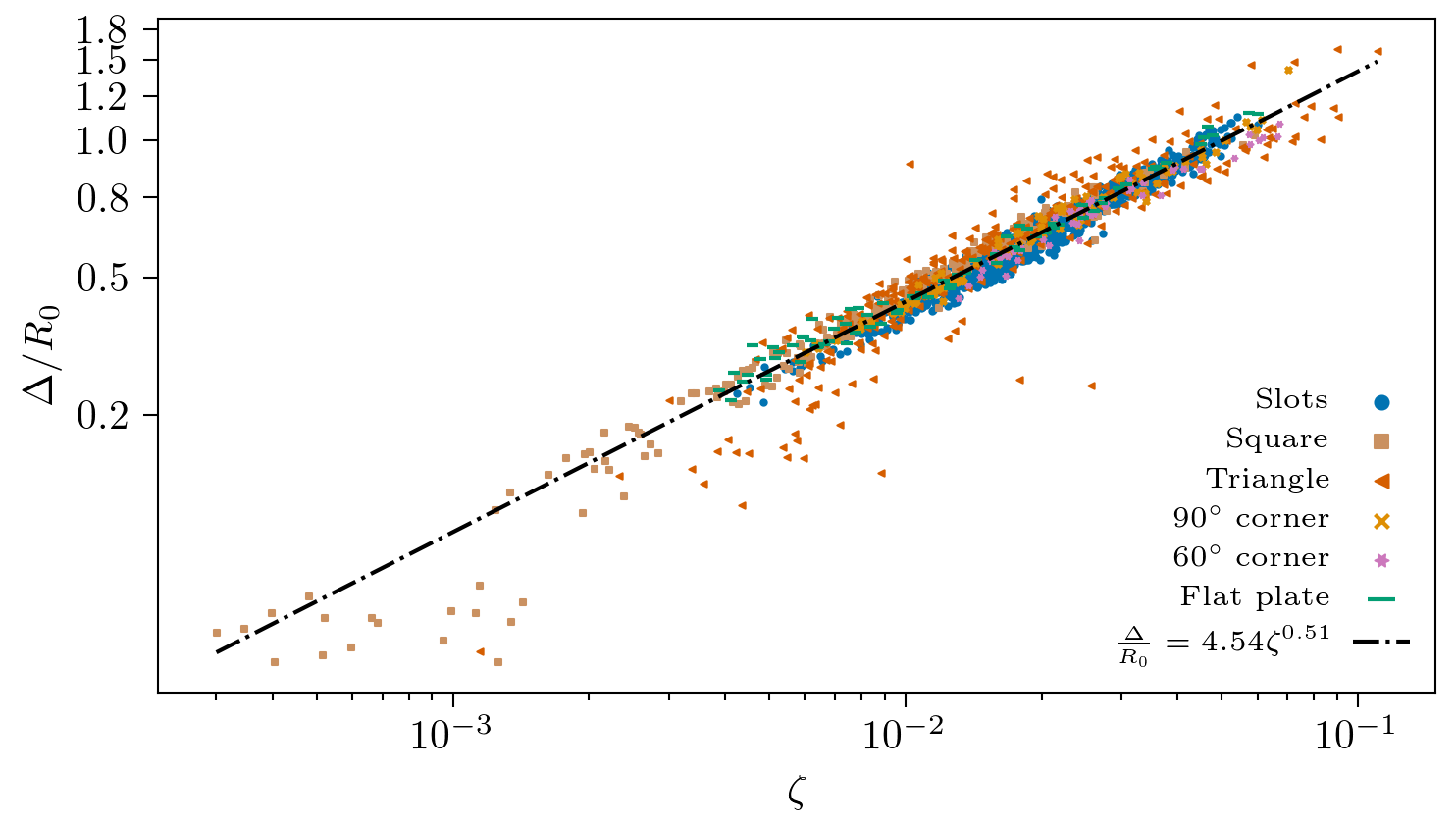 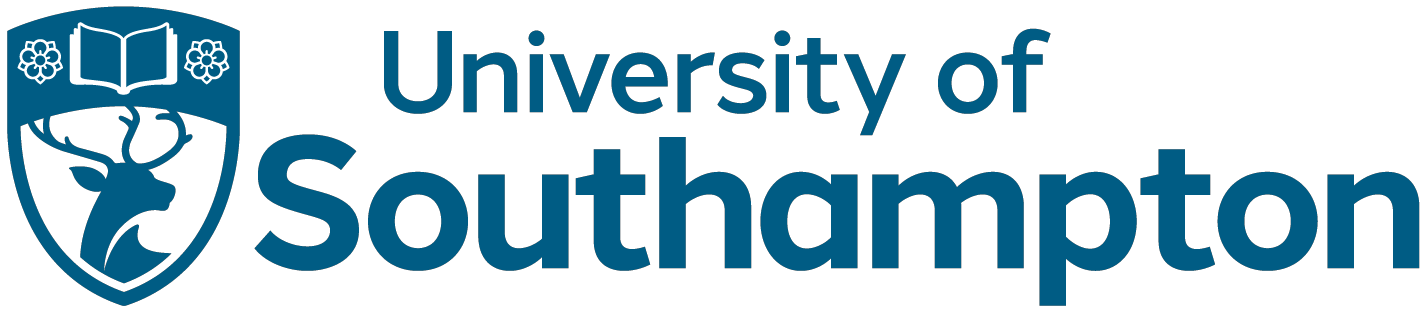 e.d.andrews@soton.ac.uk